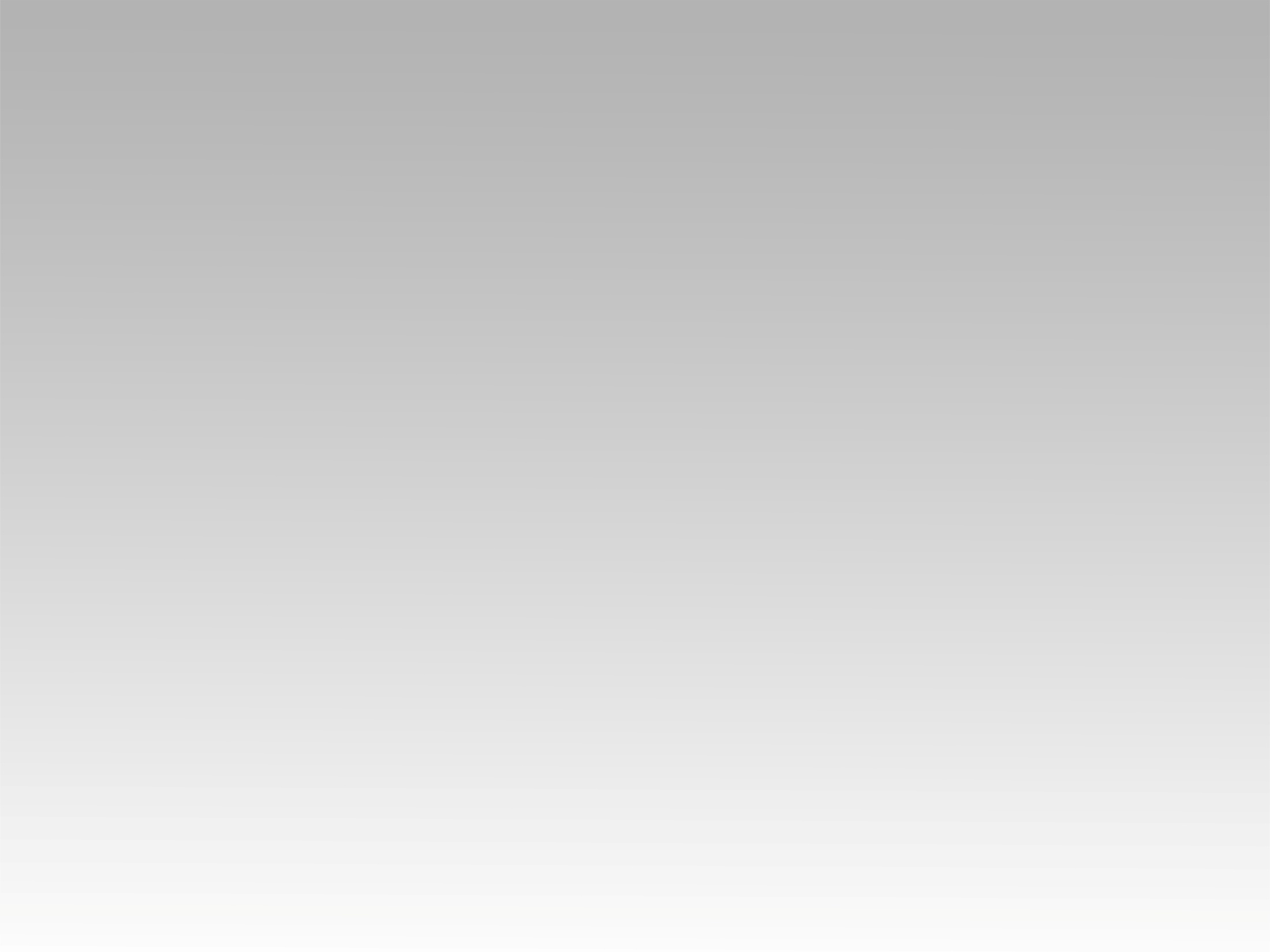 ترنيمة 
امسك بوعده
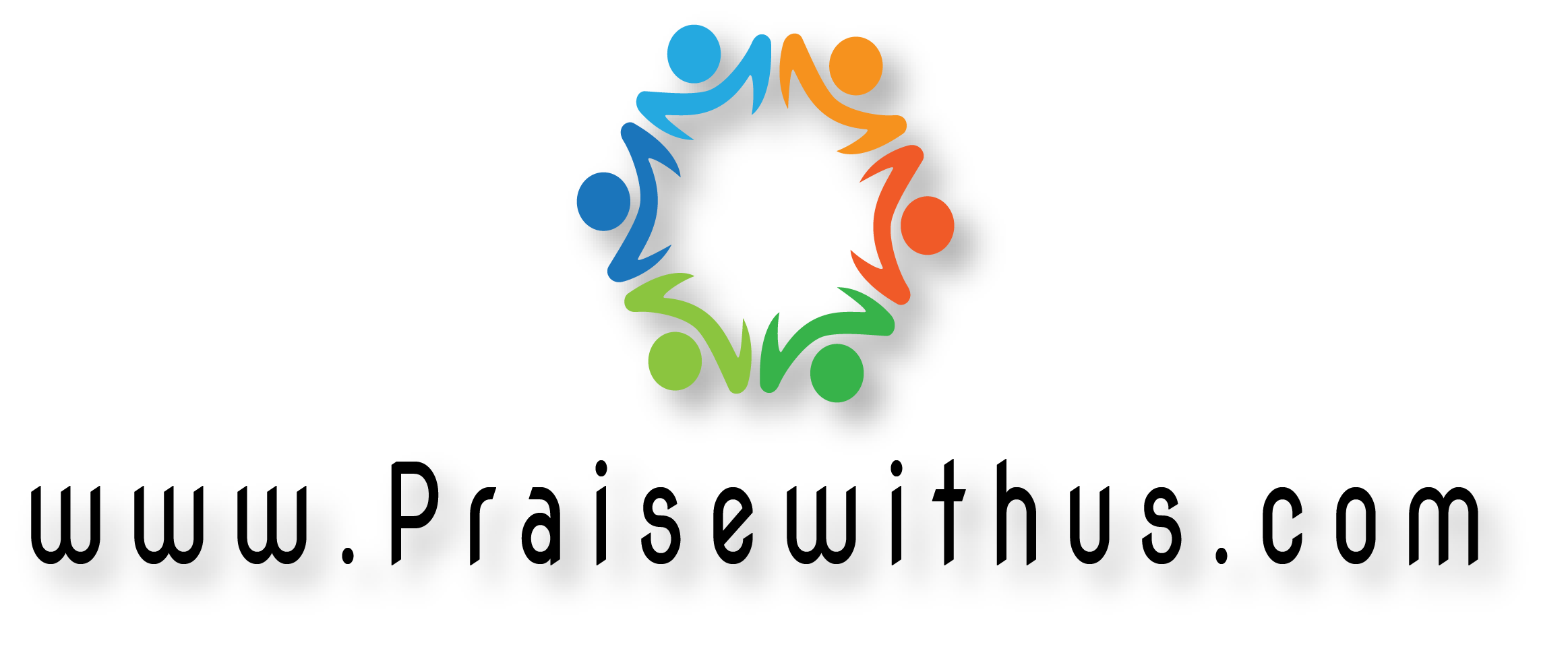 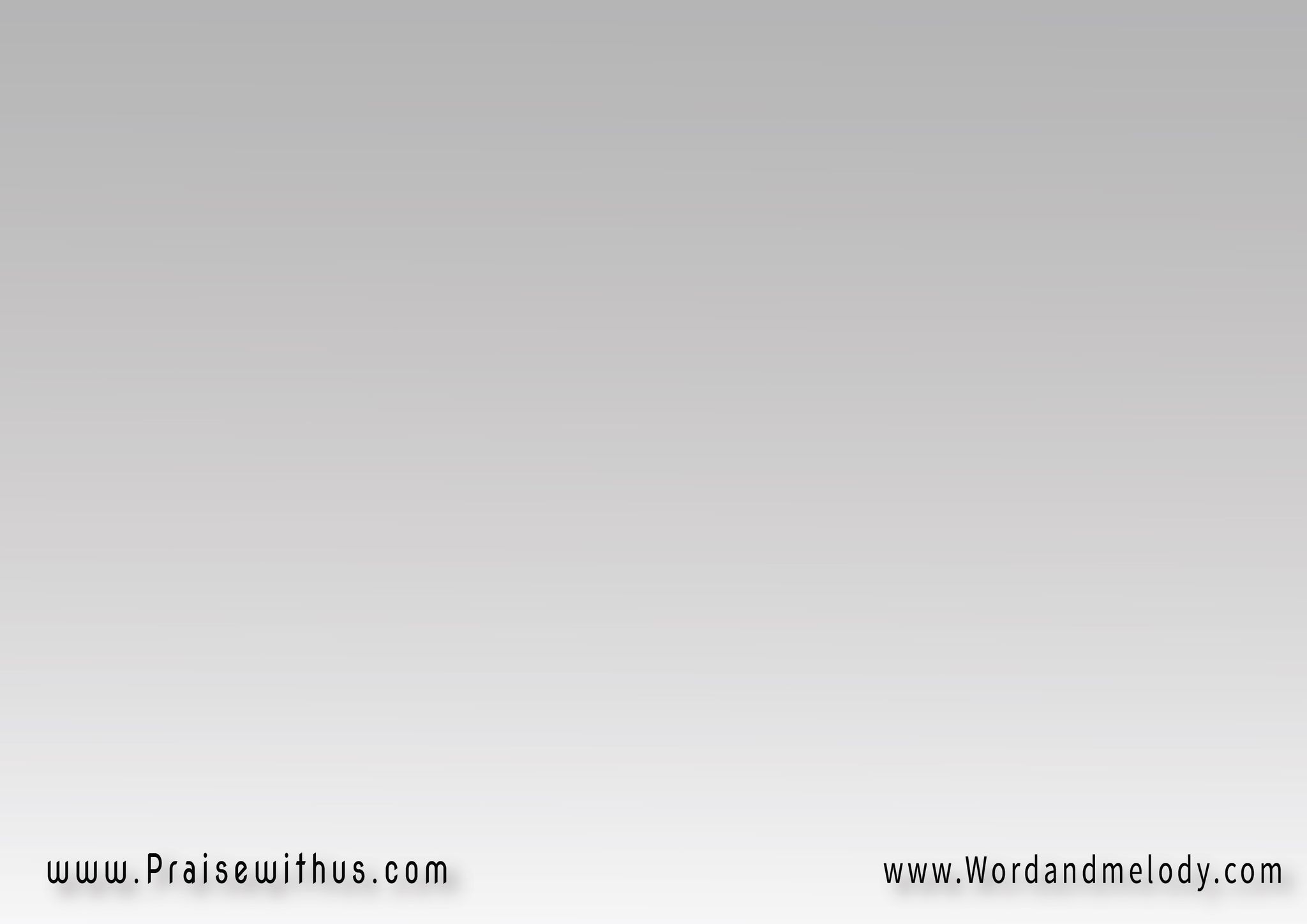 1-
أمسك بوعده وشدد إيديك 
صدق كلامه وسط العيان
دا مين هايقدر يكون عليك 
وأنت ف صفك رب الأمان
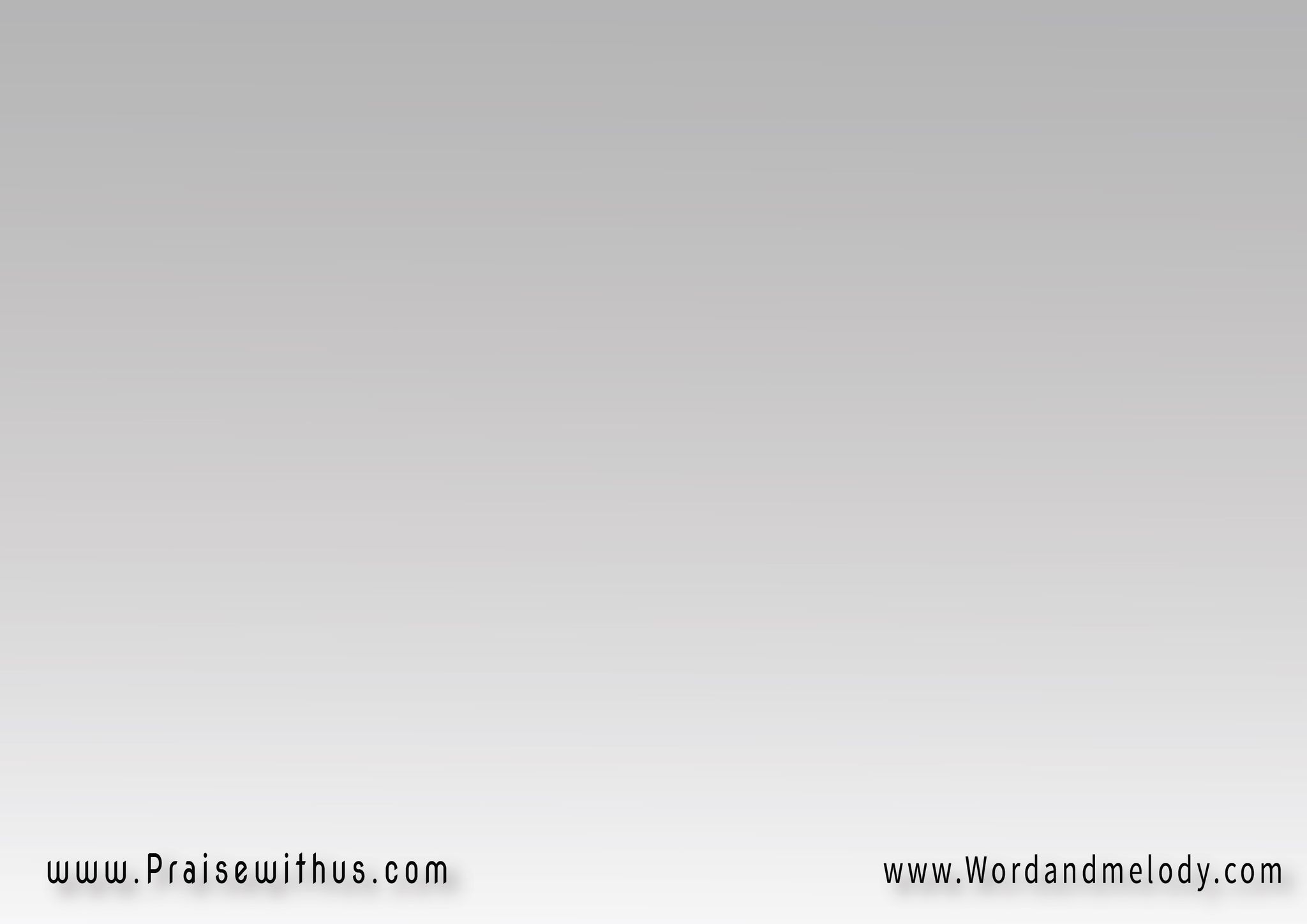 القرار: 
لا يمكن يا مؤمن تجاهد 
وأنت لسه ف قلبك محبه غريبه
وعينيك ف أحيان كتيره تتوه وتنسى اللي حبك محبه عجيبه
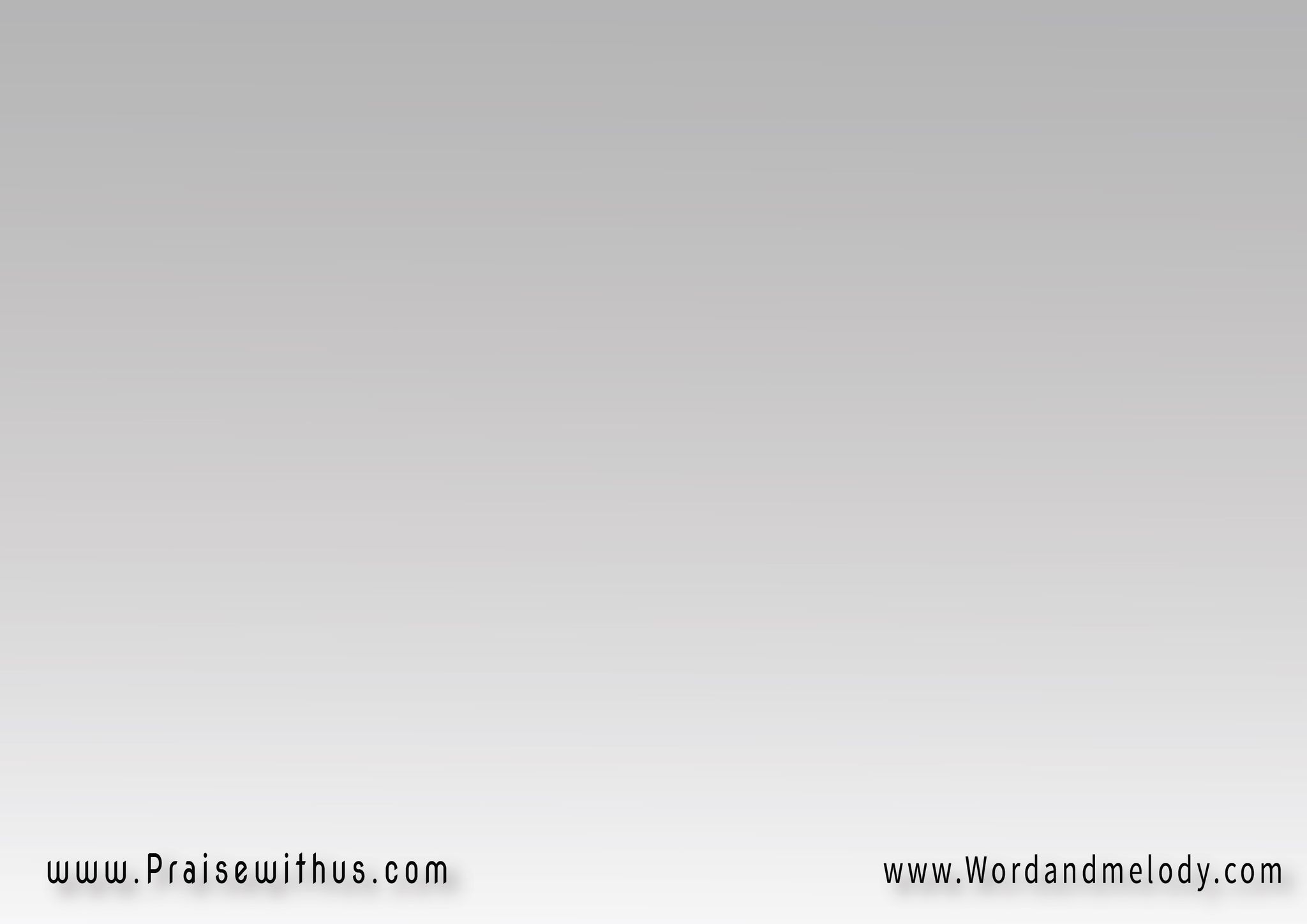 2-
قوله: ياربي دربني أضحي 
بكل غالي مهما يكون
وأنا باجاهد كله هايرخص 
واثق تعوض دا أنت الحنون
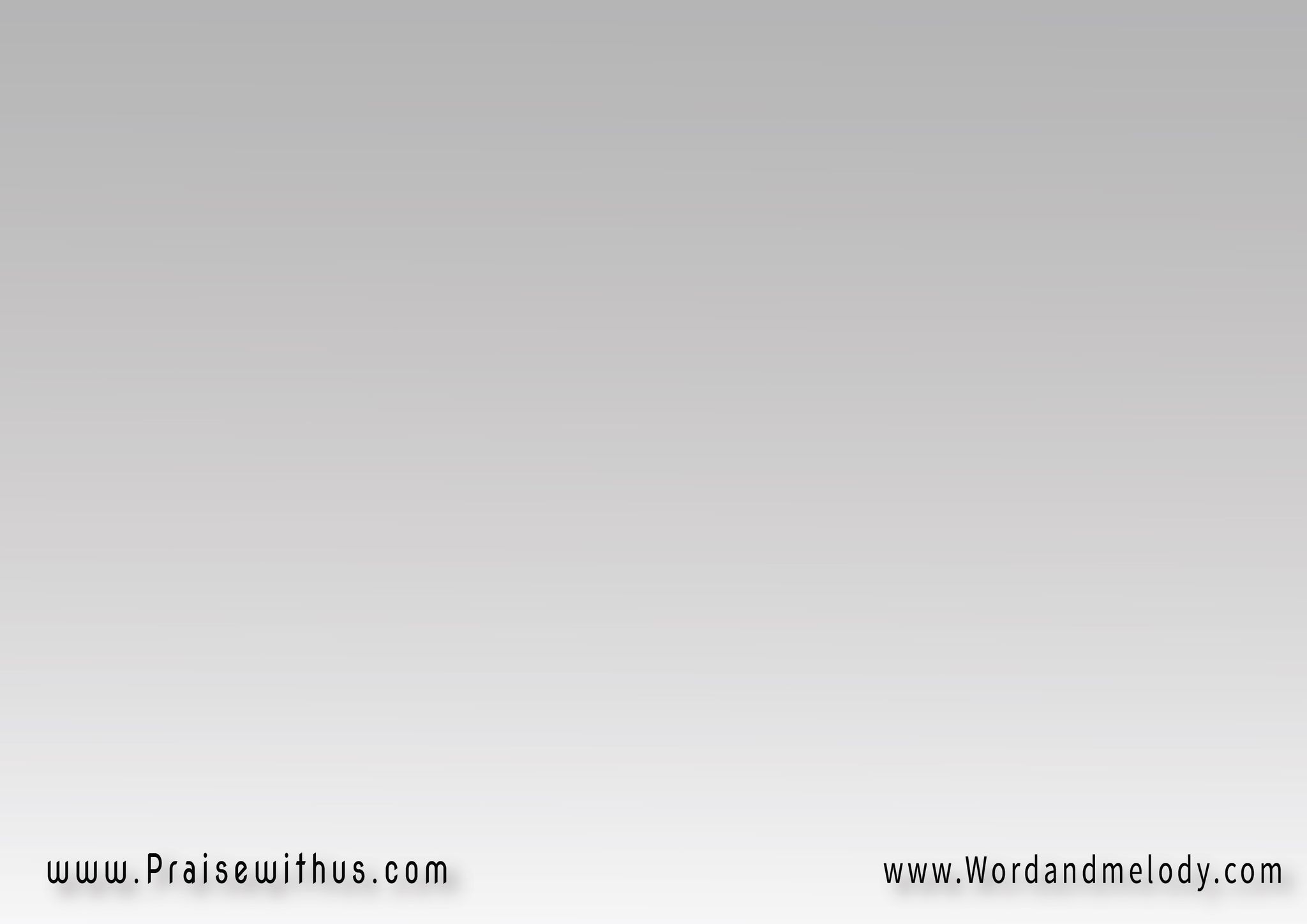 القرار: 
لا يمكن يا مؤمن تجاهد 
وأنت لسه ف قلبك محبه غريبه
وعينيك ف أحيان كتيره تتوه وتنسى اللي حبك محبه عجيبه
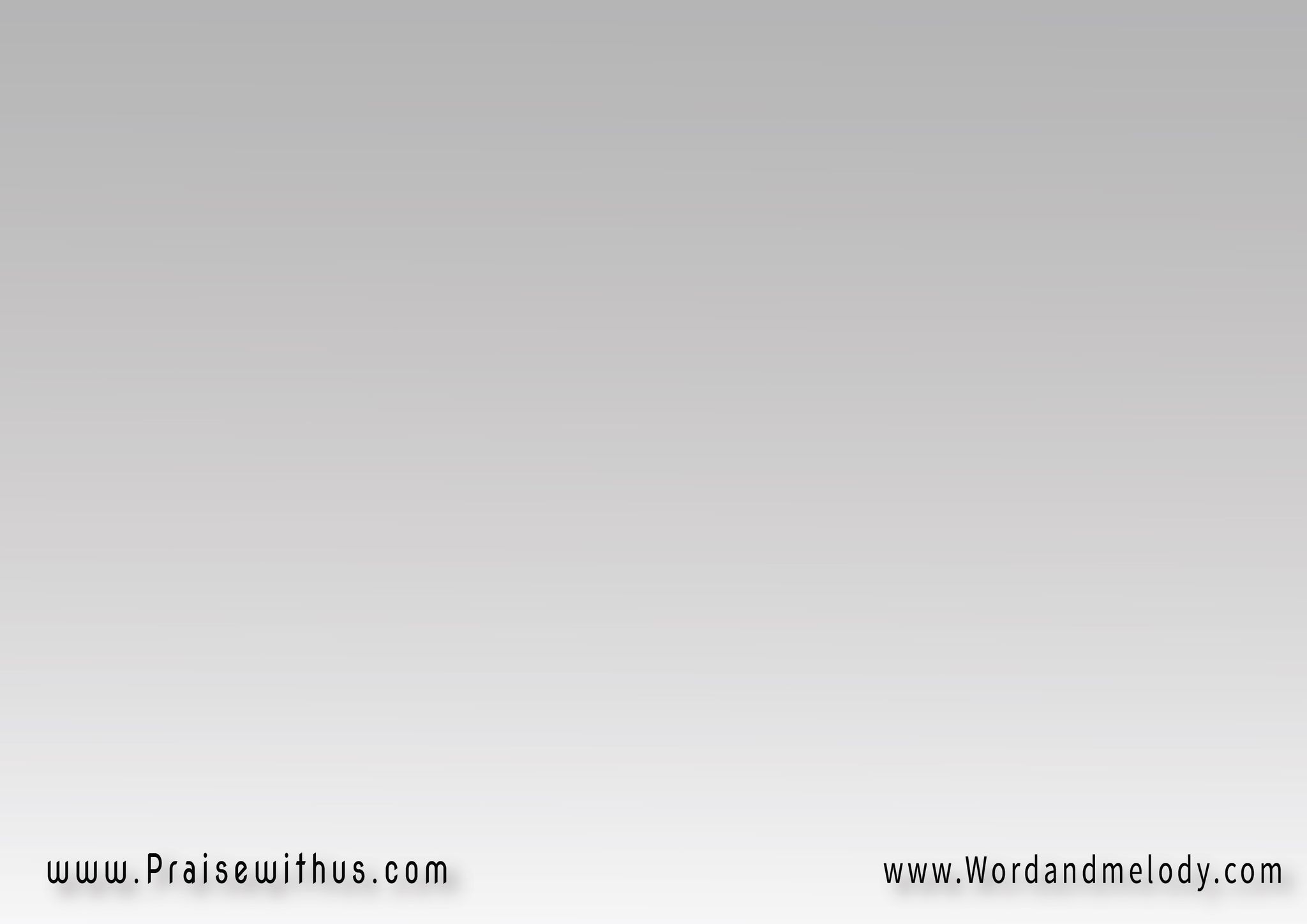 3-
جاهد في خدمة موضوعه ليك سيدك واضعها قبل الزمان
نفسه تتمم قصده ومشيئته وسط سلوكك حلاوته تبان
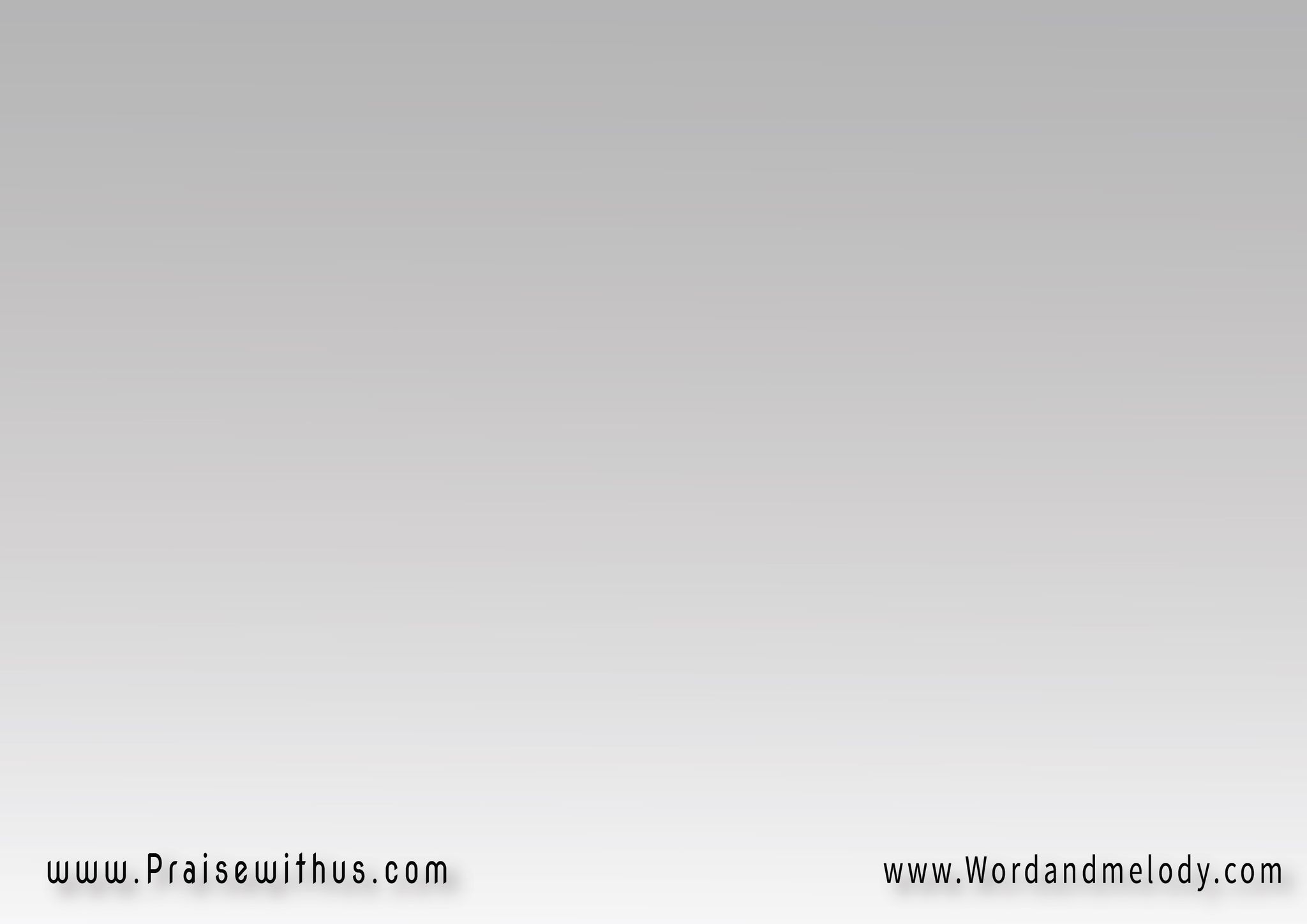 القرار: 
لا يمكن يا مؤمن تجاهد 
وأنت لسه ف قلبك محبه غريبه
وعينيك ف أحيان كتيره تتوه وتنسى اللي حبك محبه عجيبه
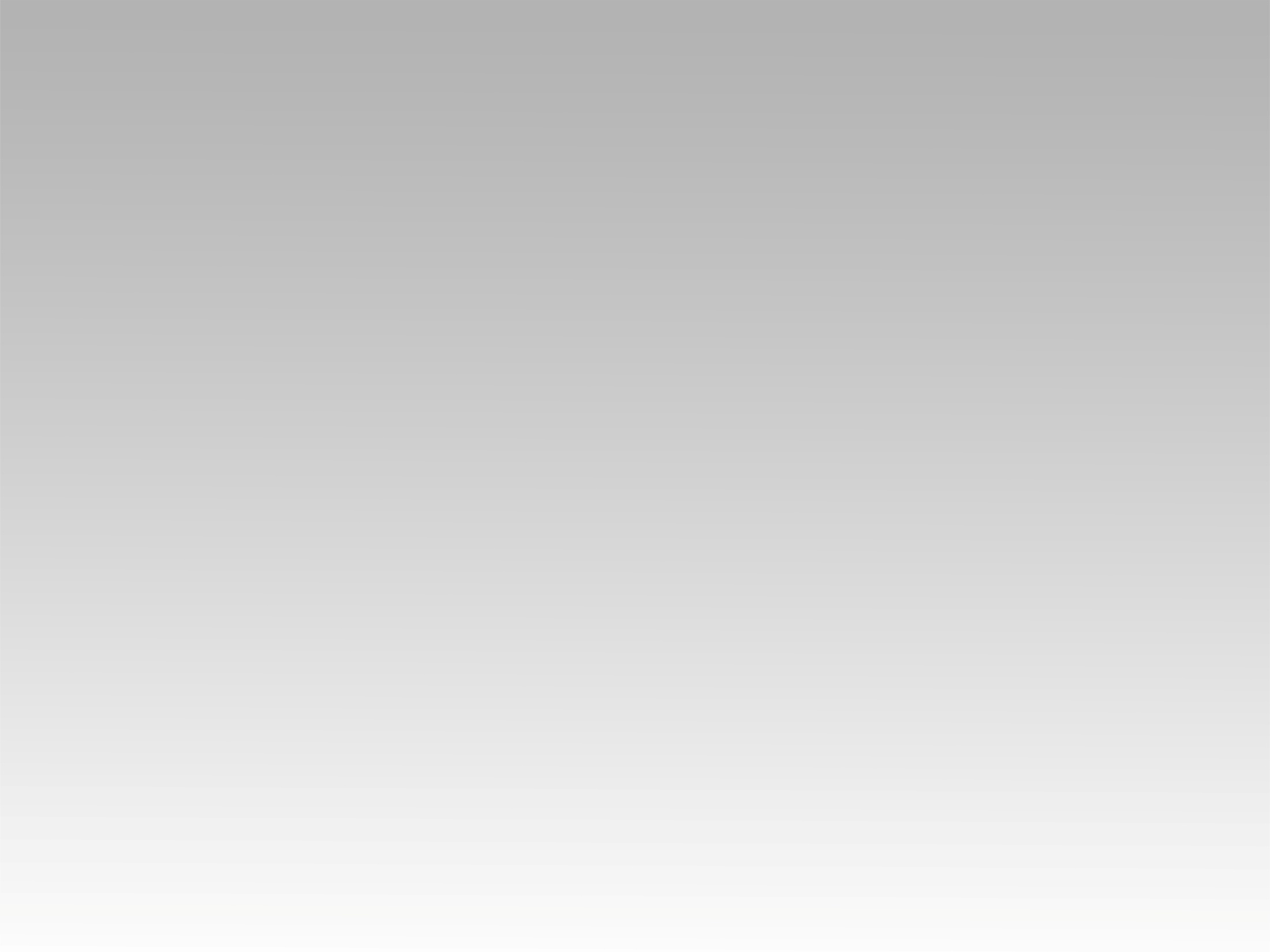 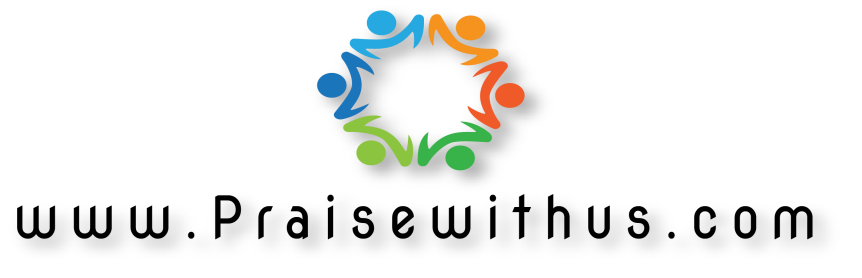